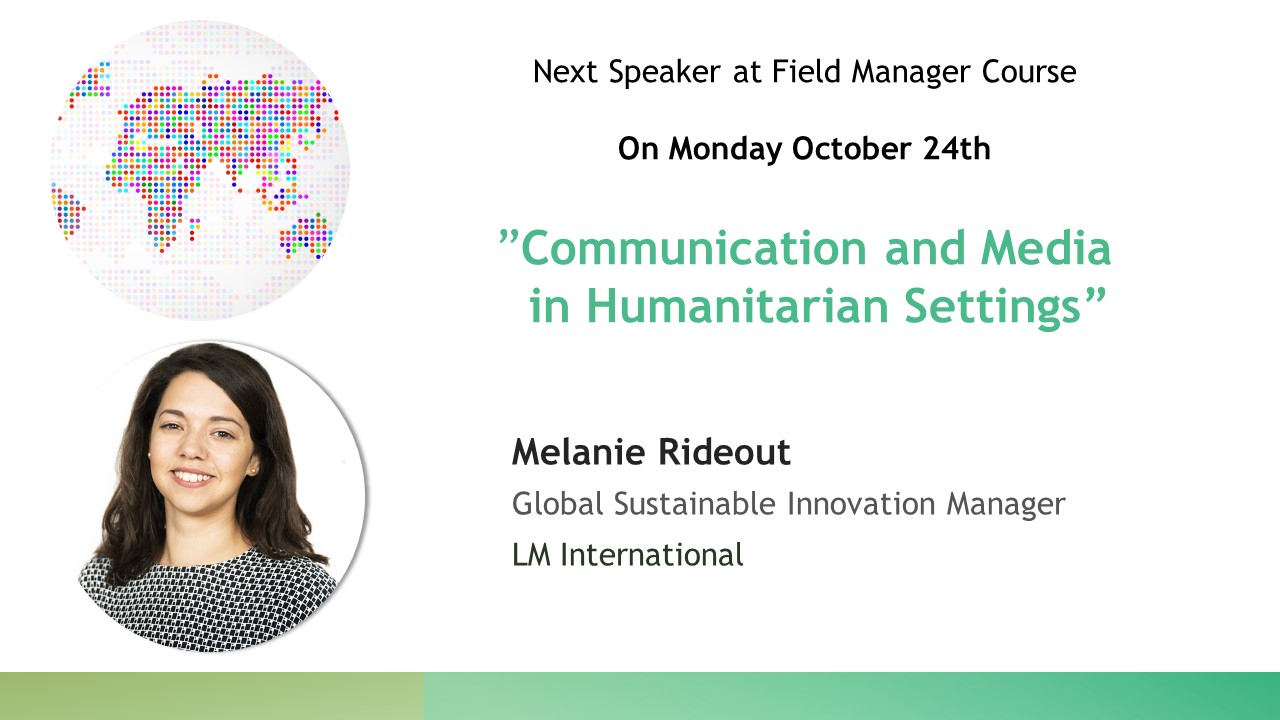 PLUS A SPECIAL GUEST!
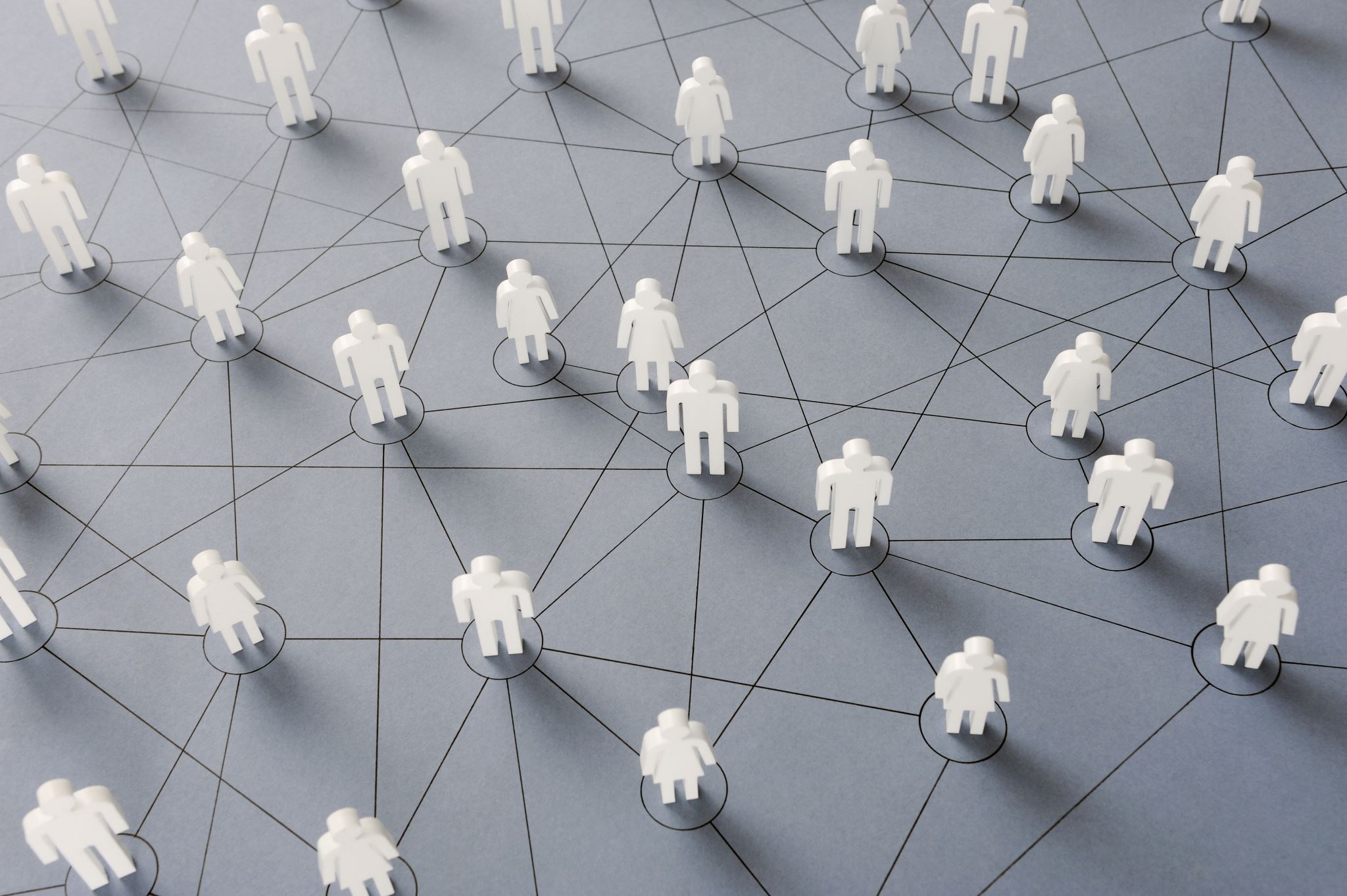 Communications in humanitarian settings
First… some introductions!
Who are we.. And who are you? (write in the chat)
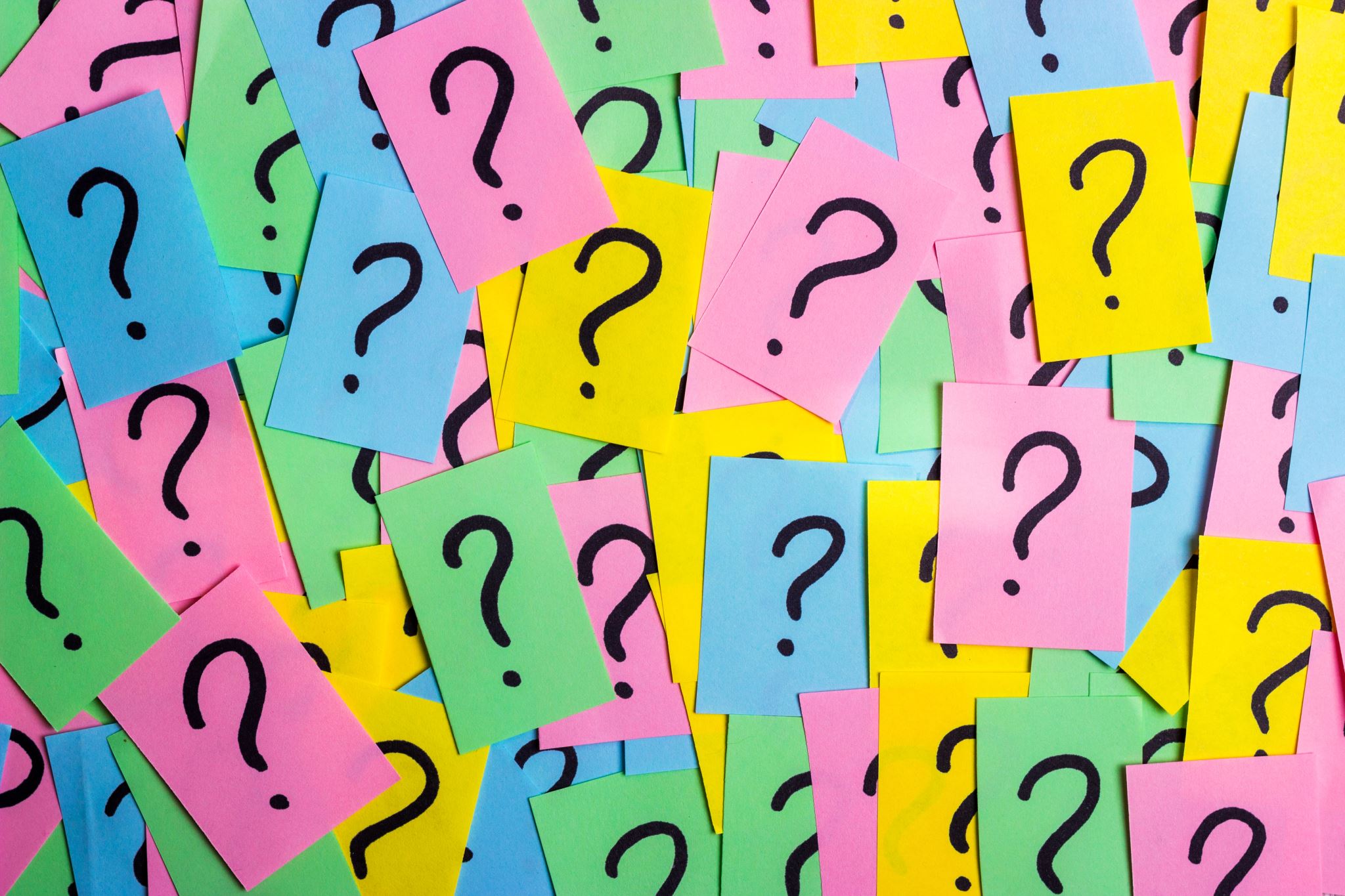 Question to you!
Do you currently use communication/ media? In what way? What platforms do you use? What impact has this had?
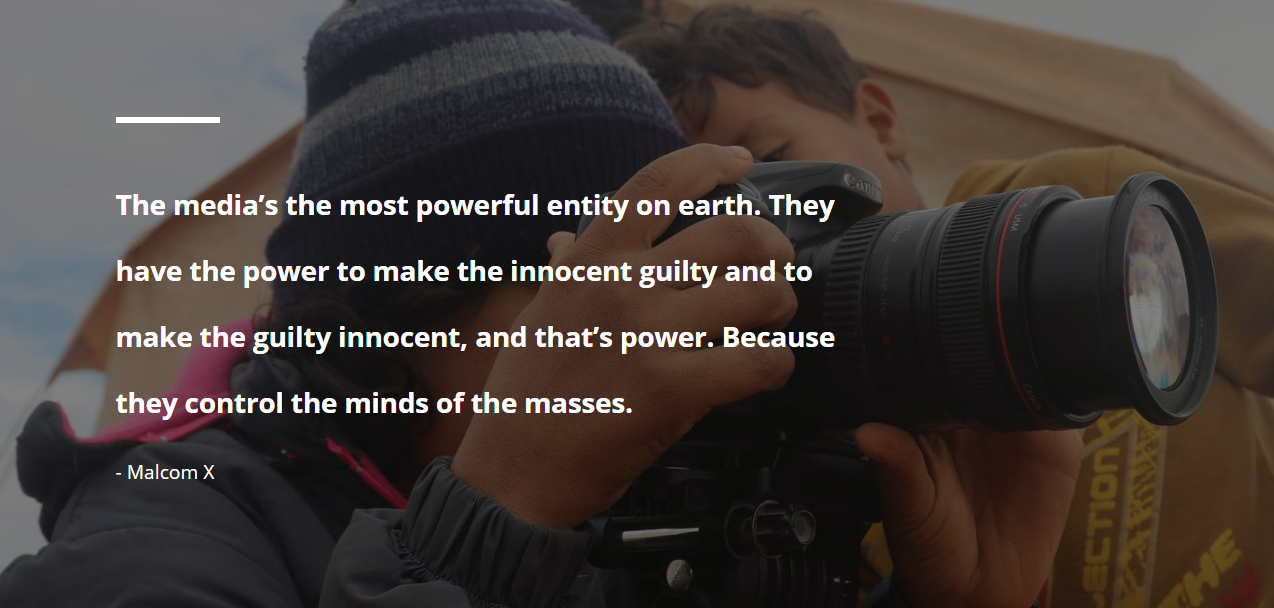 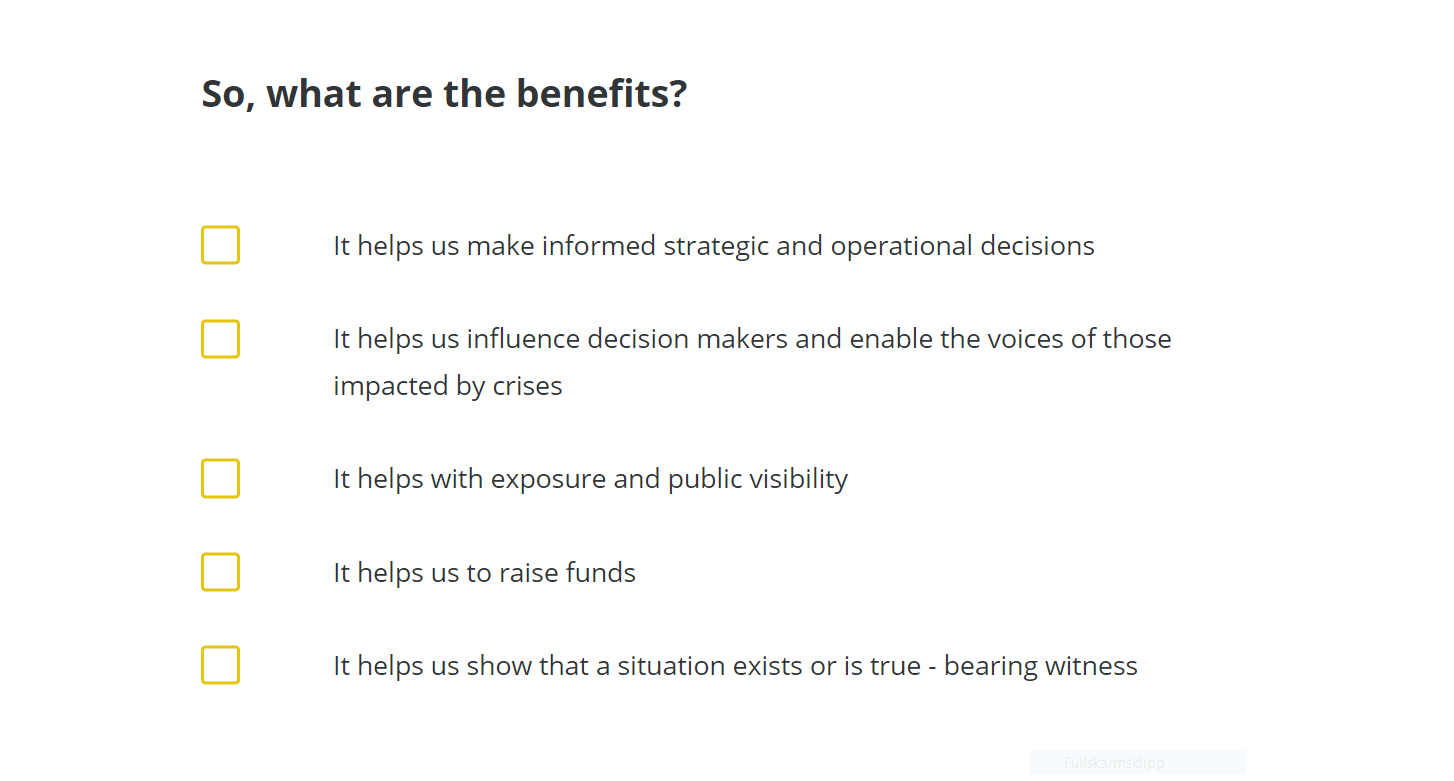 What are the benefits of Humanitarian Communications?
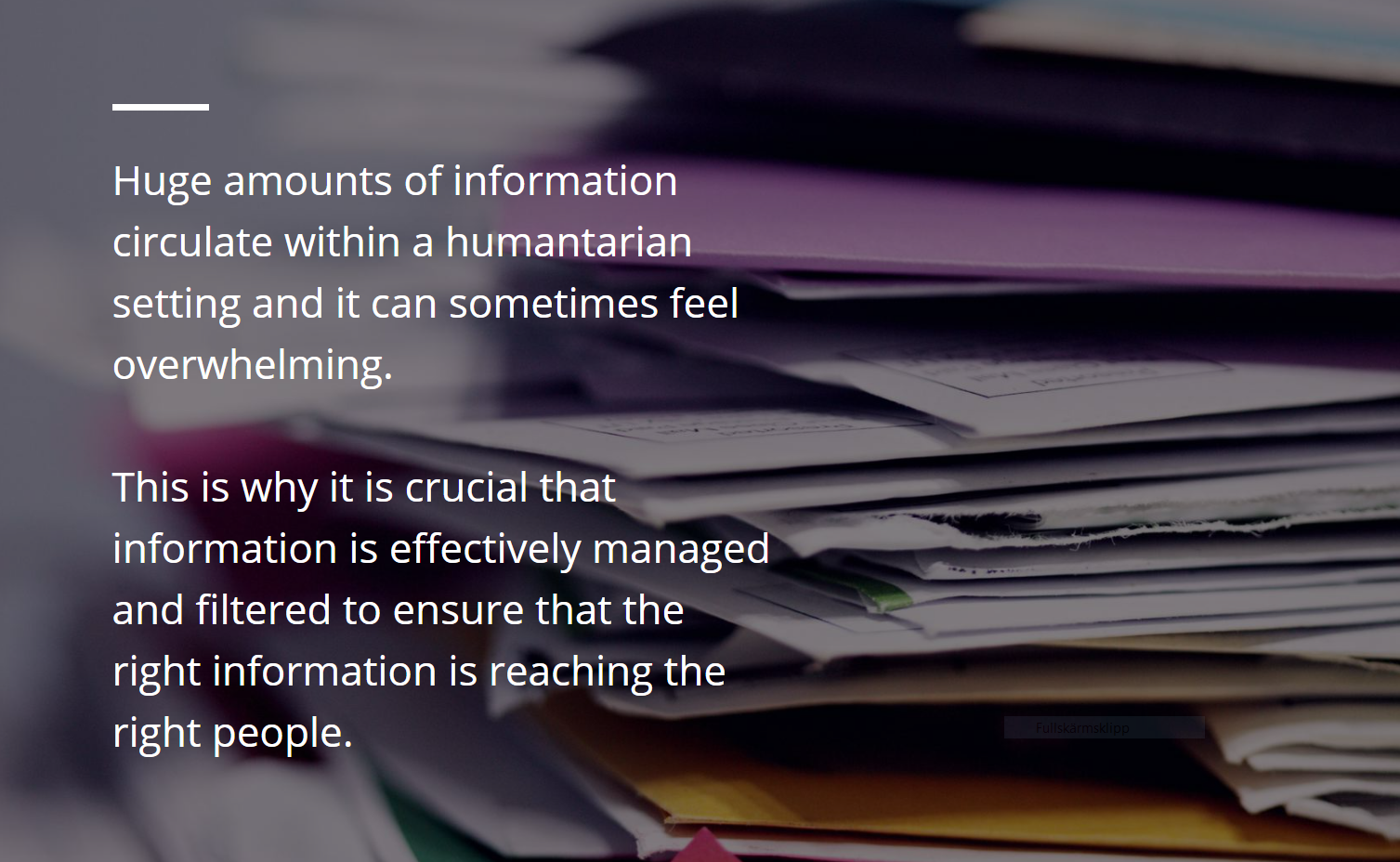 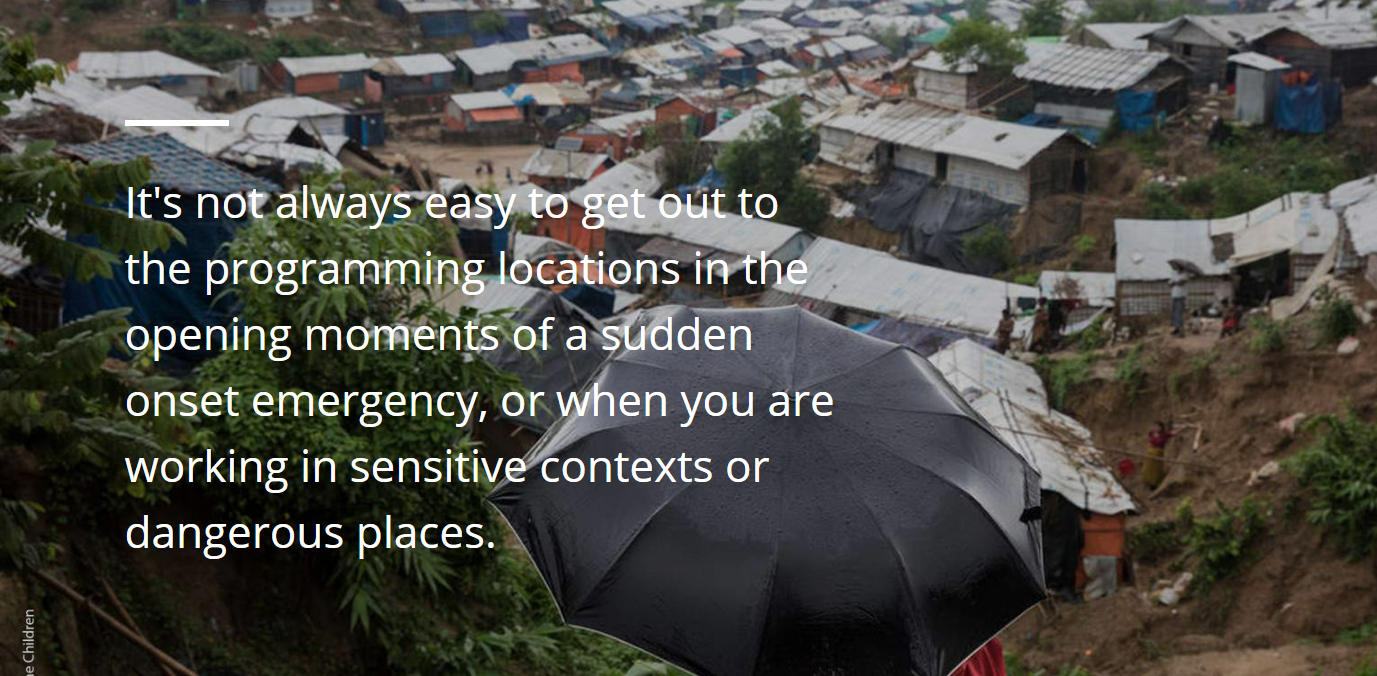 [Speaker Notes: Pause here for discussion!]
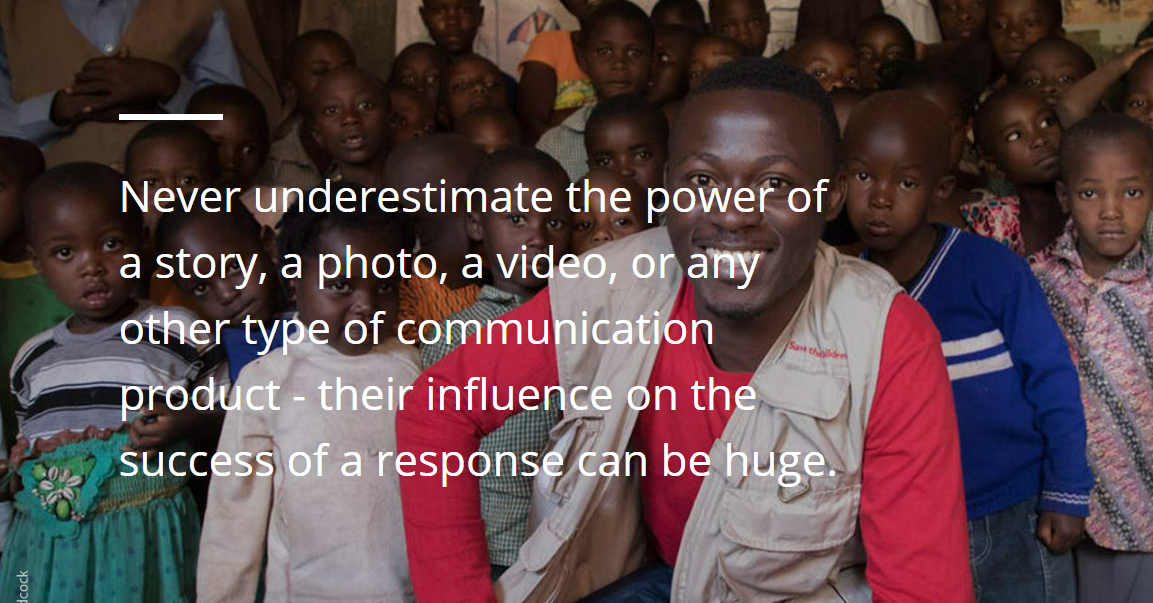 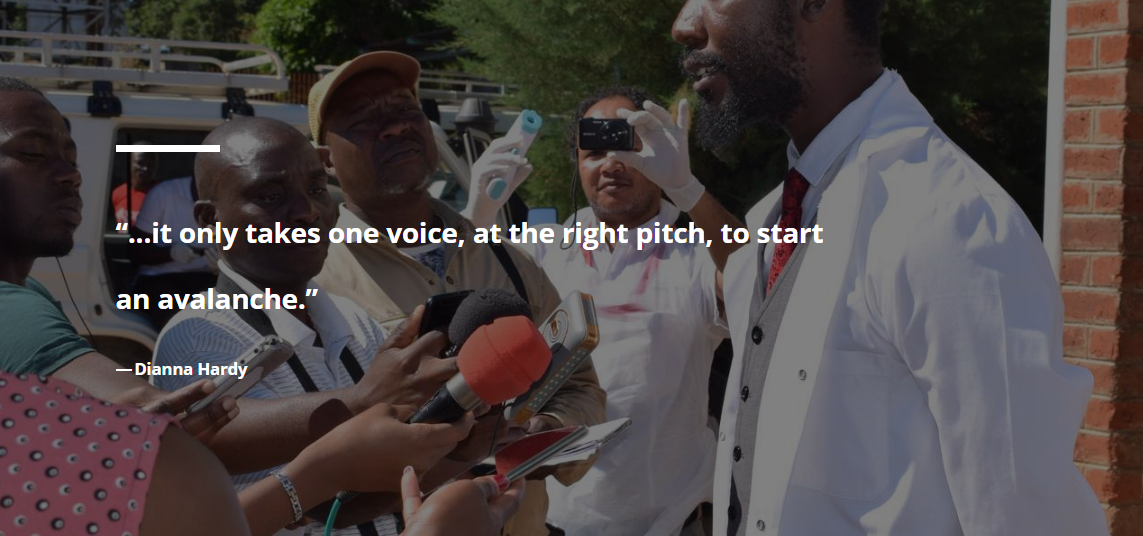 Opportunities for raising organisational profile
Discussion
What other opportunities are there? What do you want to get out of this session?
DO NO HARM & Advocating for change
There is a tricky balance between doing no harm, raising awareness and advocating for change 
Make sure you keep the NUMBER ONE rule in mind, protecting the most vulnerable 
Child safeguarding 
Human dignity 
Welfare of the interviewees
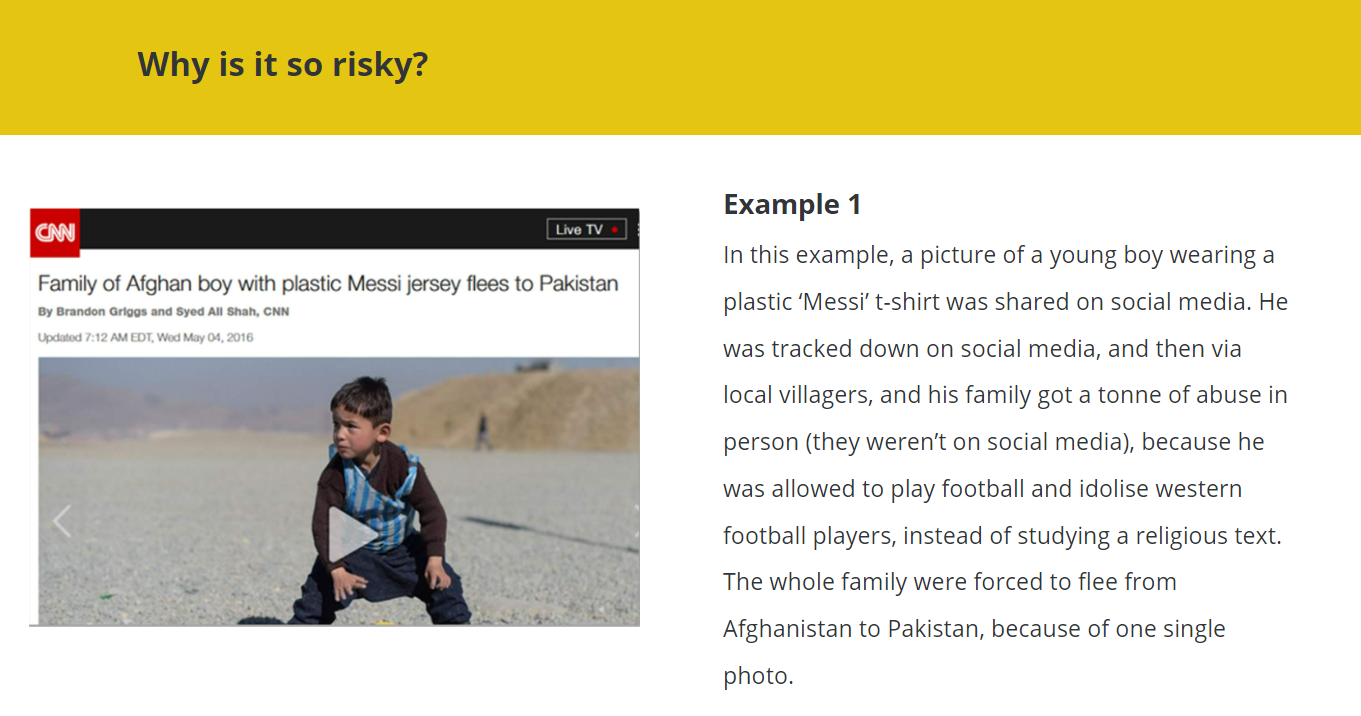 Discussion
What examples of harm in the media have you seen?
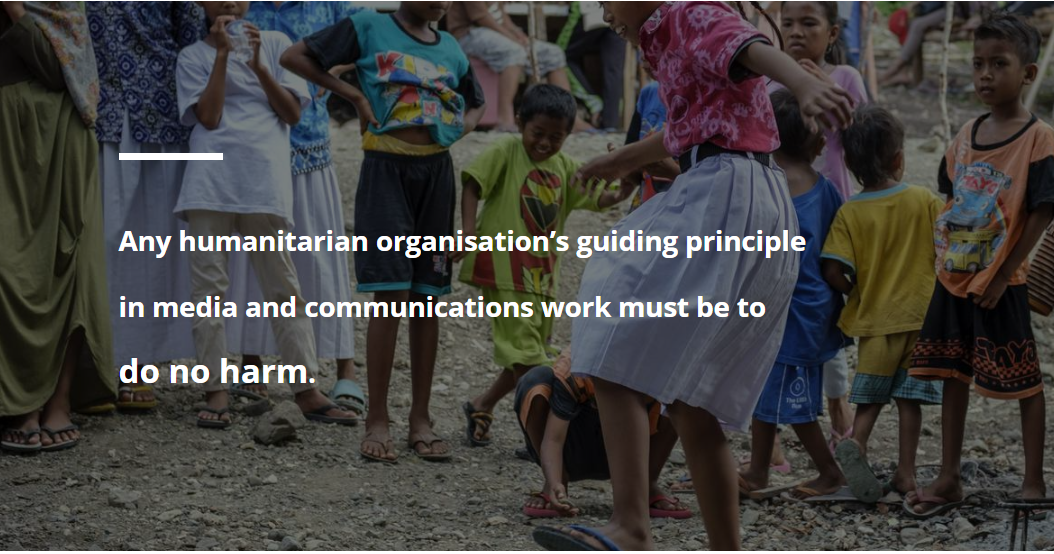 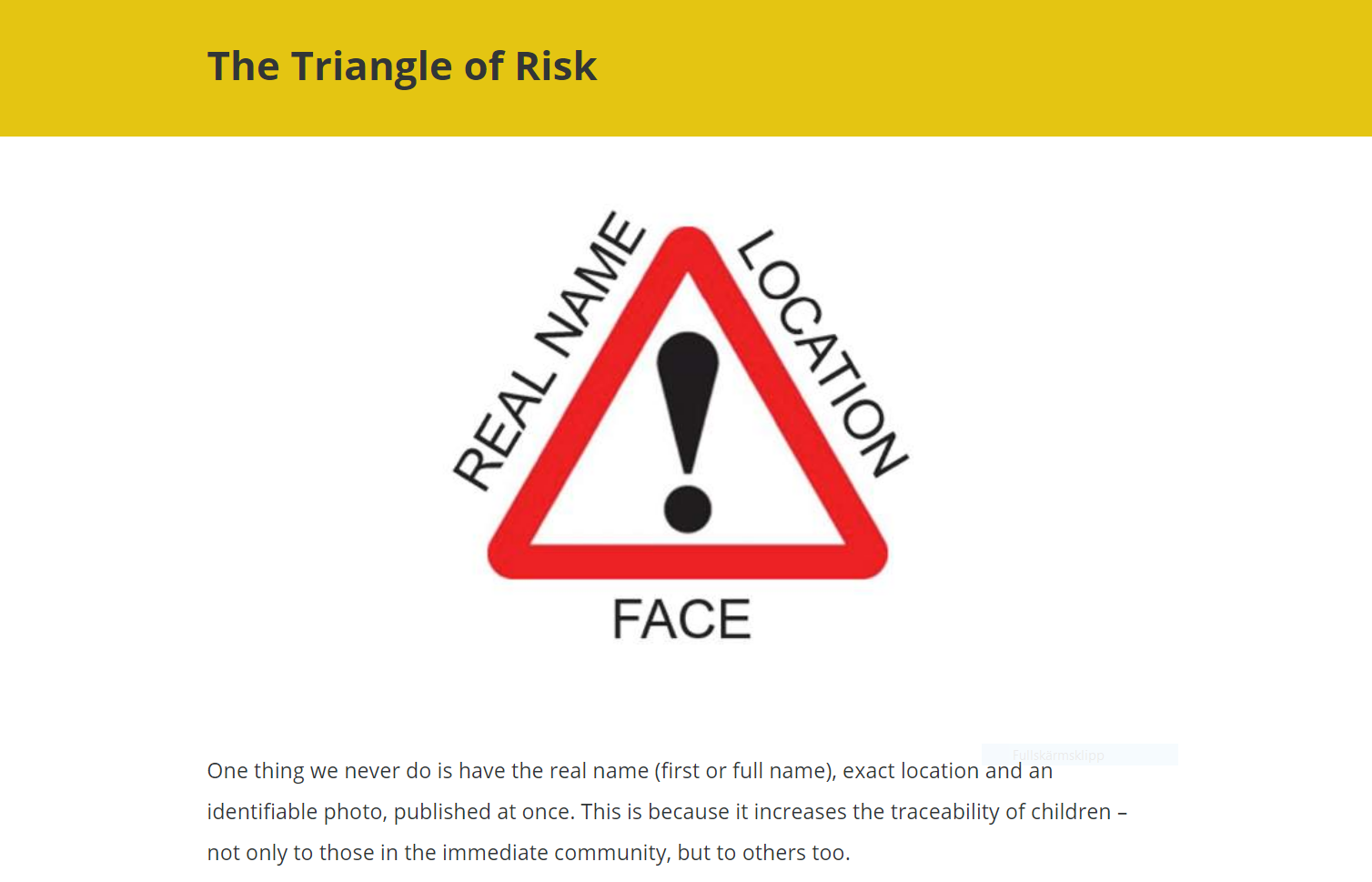 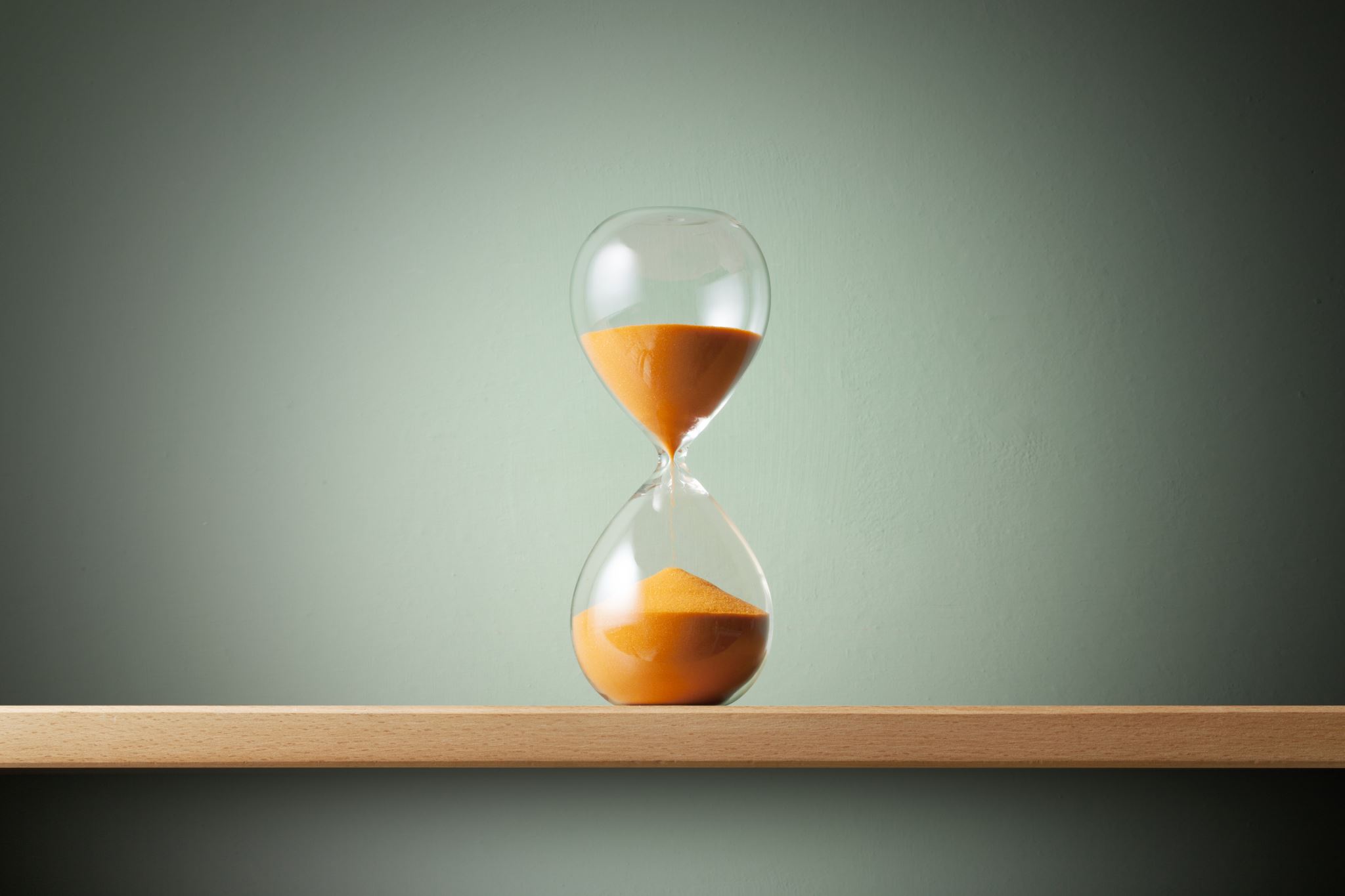 Do you have any other examples?
Time to share experiences…
Bringing in the expert…
BREAK
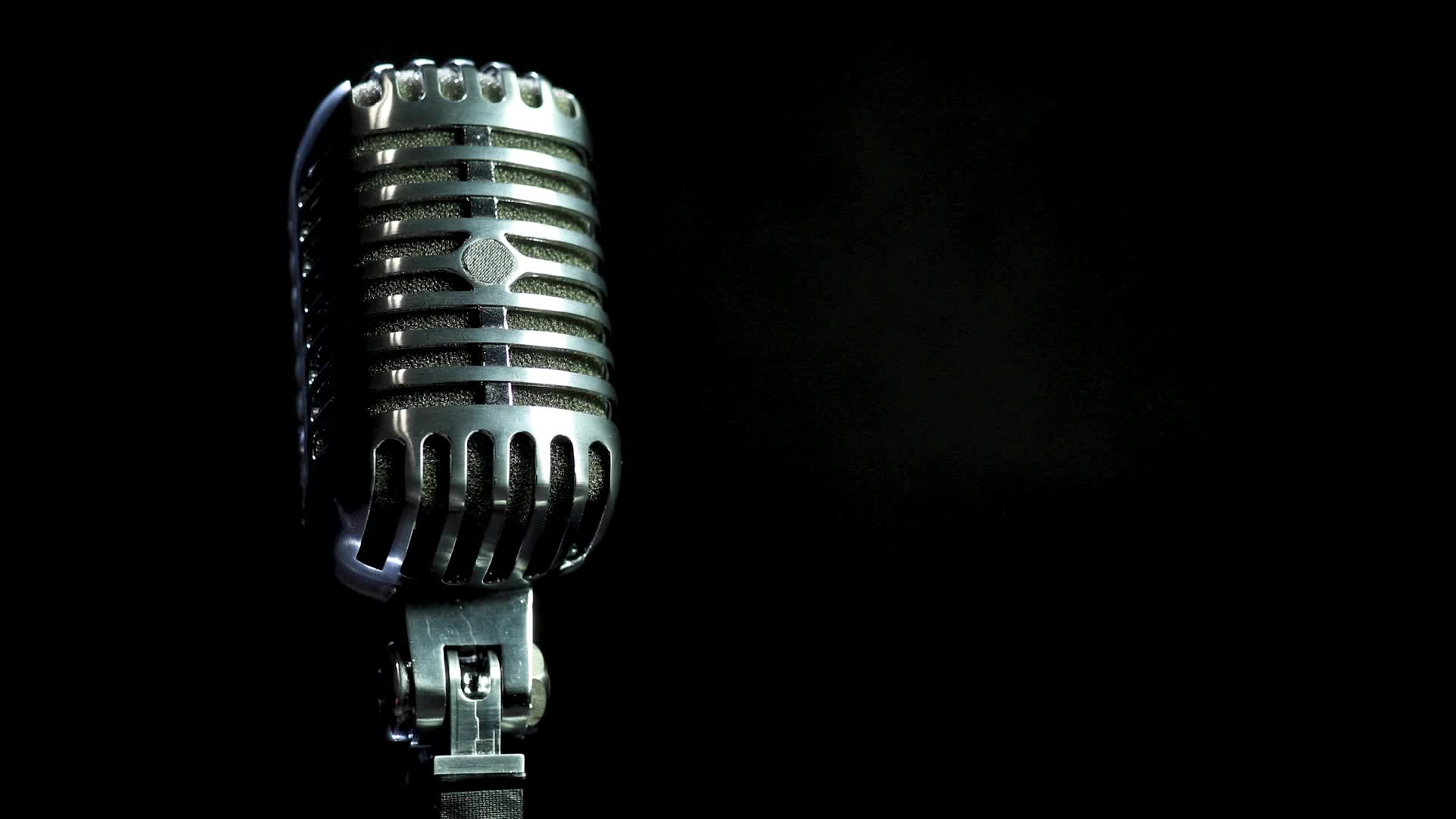 Branding and creating your voice
Brand your organisation and create media
You can be a professional observer, teller of what you see and create desired action (awareness, word-spreading)
You don’t have to be a professional…
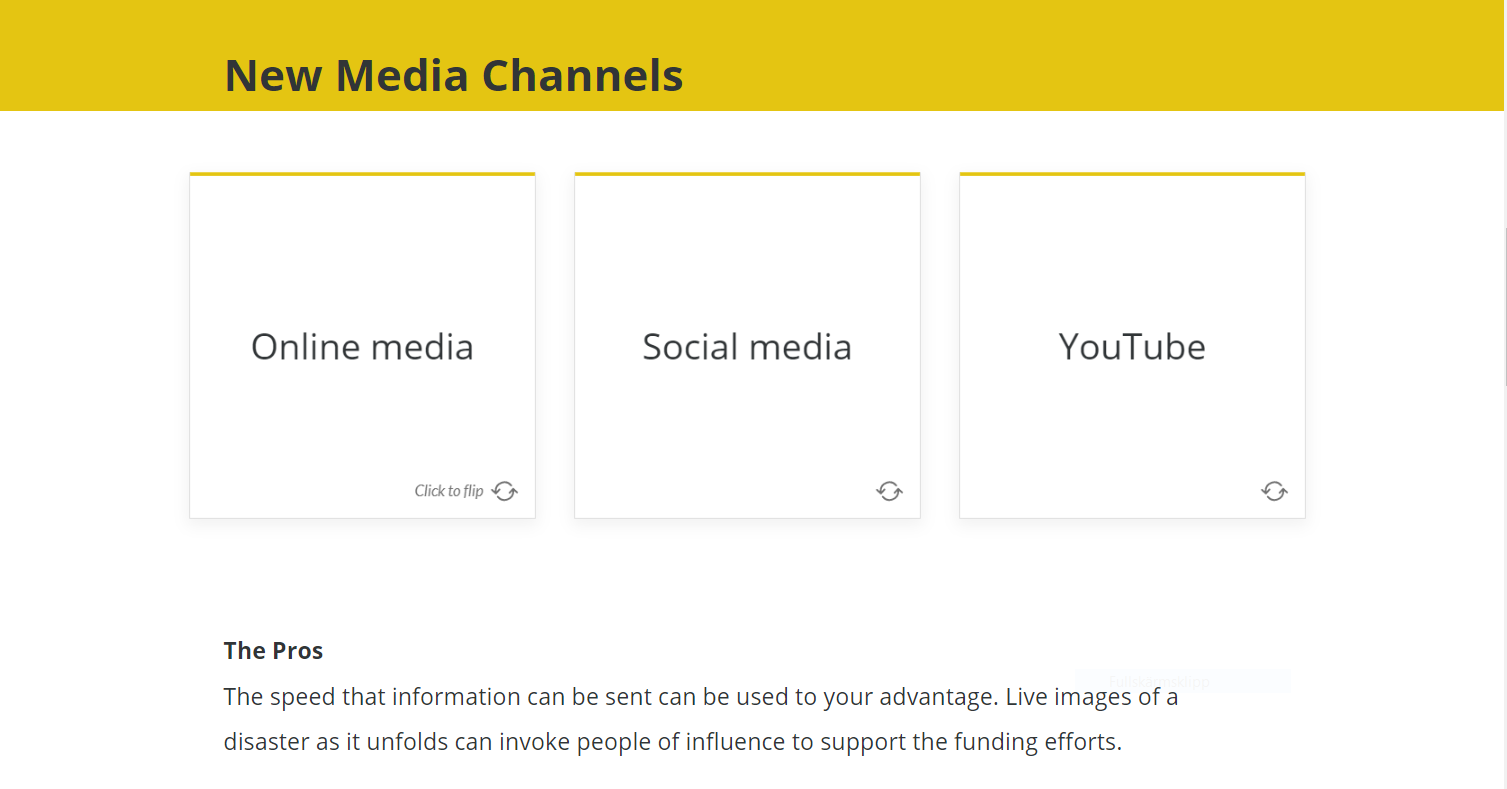 [Speaker Notes: Dangers, risks and opportunities of new channels 

Branding 

Some examples of youtube: 
- podcast
live streaming
Training and free training (why is this useful? )]
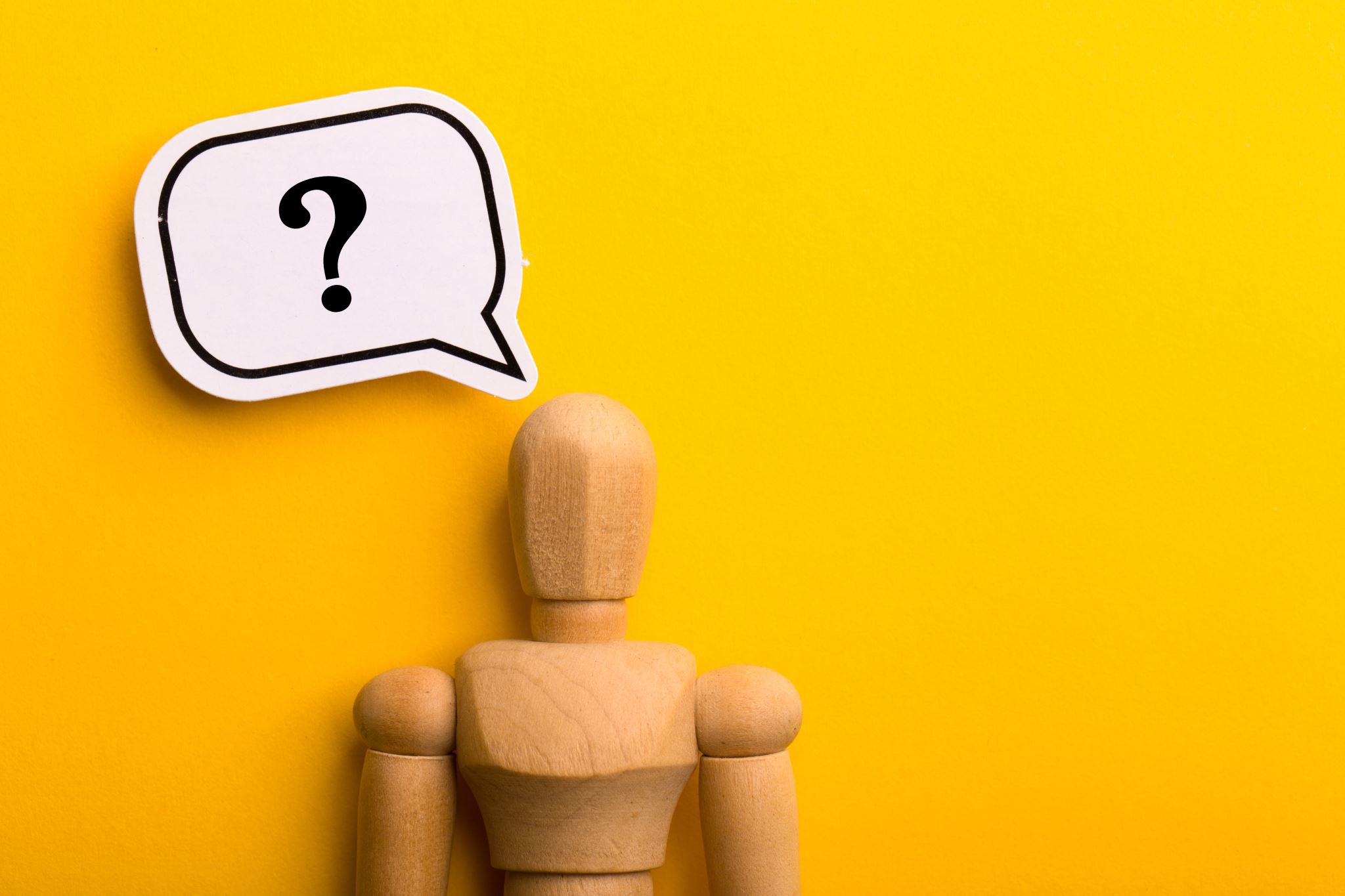 What platforms do you use today?
Share in the chat…
Brand
Who is your audience?
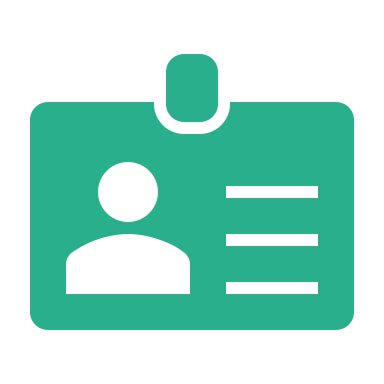 Who?
Age
Sector 
Give them a persona (name, profession, background etc)
What do they feel? Think?
What action do you WANT FROM THEM (when they see your organisation name) 
HOW do you reach them? 
What do they respond to?
How to find your story?
Think about what is worthwhile communicating?
Who are you targetting? 
What do you want them to know?
Ensure it is in line with your purpose: 
TRUE (corroborated and checks out)
It’s not just about the issue, but also about the USP of your organisation
Empowering or dignified 
Creates awareness
Connects with the audience 
Factual 
Builds on your brand 
WHAT IS YOUR UNIQUE VOICE?
Think about who you are, what sort of voice do you have? 
How can you build this into your messaging? 
How can you still be you…(personal branding perhaps on facebook etc)

It’s not only about content WHEN the disaster happens, it’s also about your organisation and personal voice AFTER the disaster, it’s an ongoing story of change…
Creating Content…
DO NO HARM
Keep it to the point 
Keep it simple (easily understandable in a short space of time… people are busy and easily distracted!)
Make sure your purpose (desired action of the audience) is clear
Make it interesting and informative for your audience 
You can measure the success of your communication
Let’s get practical
Template to be shared in chat
Get into groups of 4 and work on the template of one of your organisations (choose a real scenario…)
Top (free/ almost free) tips
Canva 
iMovie / Movie making apps on iStore & Google Play 
MailChimp 
http://miro.com 
Podcast
Live stream events - Streamyard 
Video making - Camtasia